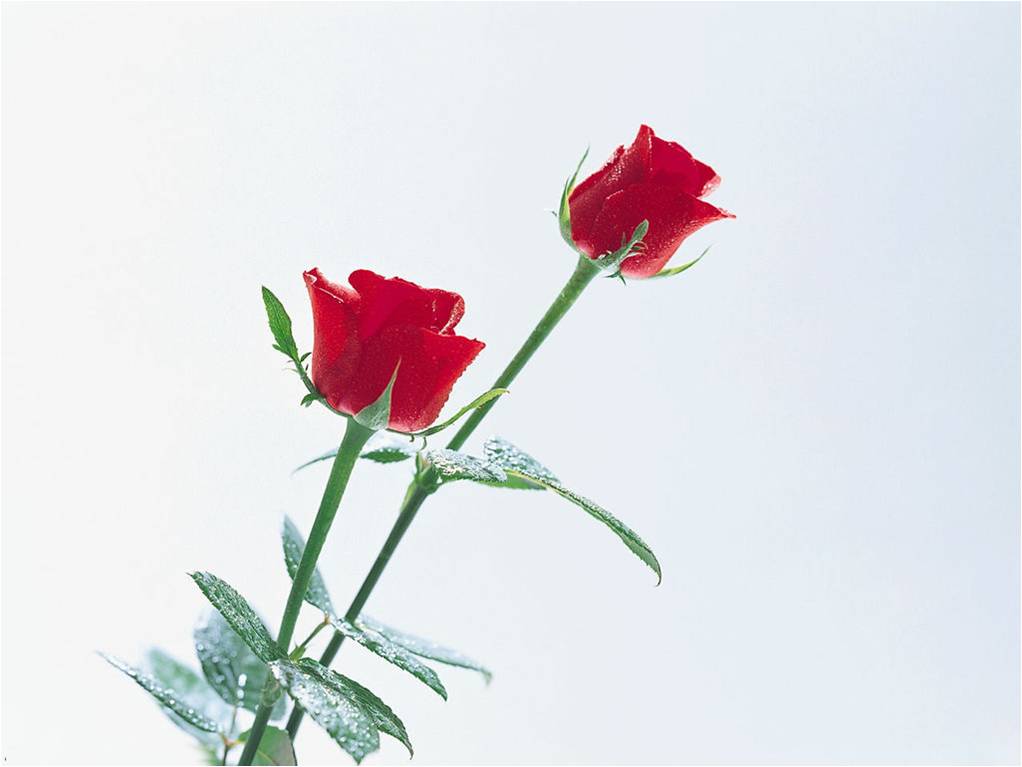 স্বাগতম
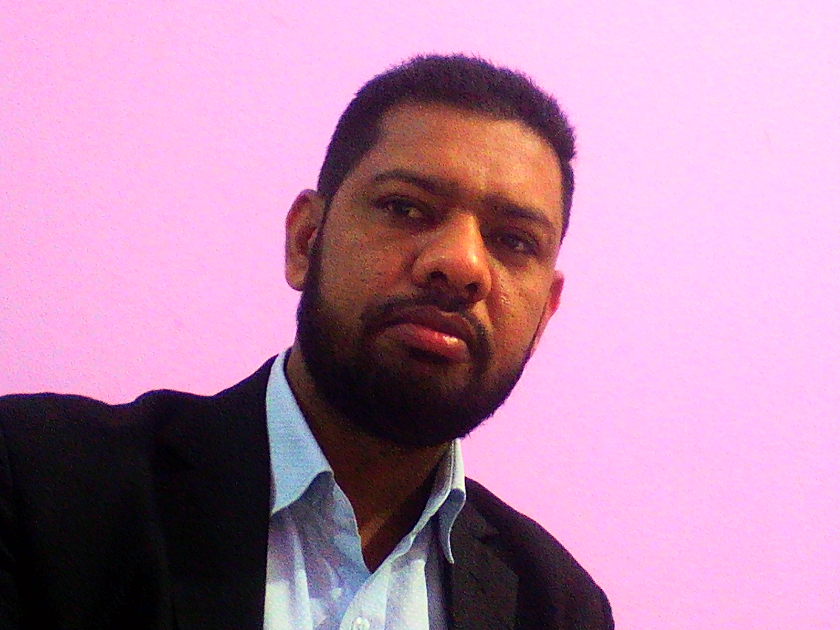 শিক্ষক পরিচিতিঃ মোহাম্মদ শামীম মিয়া  বি, এস, সি; বি, এড, এম, এ
সিনিয়র শিক্ষক
রতনপুর হাজ্বী ছৈয়দেররহমান স্মৃতি উচ্চ বিদ্যালয়
ফেনি সদর, ফেনী।
মোবাইলঃ ০১৮৪২১৪৮৮২৫
বিষয় পরিচিতি
শ্রেণিঃ ৮ম 
বিষয়ঃ  বিজ্ঞান
অধ্যায়ঃ ১৩ 
সময়ঃ  ৪০মিনিট
তারিখঃ ২৬/০৯/২০১৯খ্রিঃ
ছবিতে সবাই কি করছেন ?
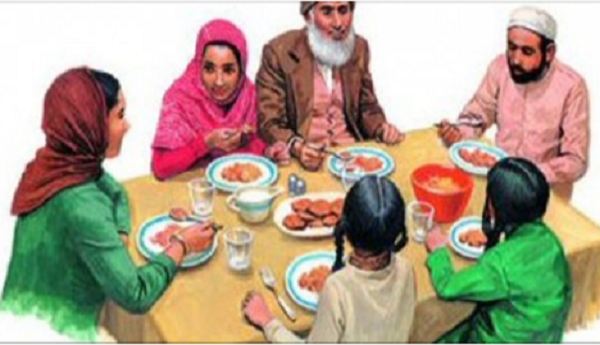 আজকের পাঠ
খাদ্য
আচরণিক উদ্দেশ্যঃ
এই পাঠ শেষে শিক্ষার্থীরা  
১।খাদ্য ও পুষ্টি কি তা বলতে পারবে।
২।উপাদান অনুযায়ী খাদ্যবস্তুকে প্রধানত কয়ভাগে ভাগ করা হয়েছে তা বলতে পারবে।
৩।আমিষ খাদ্যের গঠন,প্রকৃতি ,উৎস ব্যাখ্যা করতে পারবে।
খাদ্য কি?
খাদ্য বলতে সেই সমস্ত জৈব উপাদানকে বুঝায় যেগুলো জীবের দেহ গঠন,ক্ষয়পূরণ এবং শক্তি উৎপাদনে ব্যাবহৃত হয়।
পুষ্টি কি?
পুষ্টি জীবের একটি সার্বিক শারীরবৃত্তীয় প্রক্রিয়া যার মাধ্যমে জীব খাদ্যবস্তু গ্রহন করে পরিপাক,খাদ্যসার পরিশোষণ,কোষে আত্তীকরণ,দেহের ক্ষয়পূরণ,বৃদ্ধিসাধন ও শক্তি উৎপাদন হয় এবং অপাচ্য খাদ্যাংশের নিষ্কাশন ঘটায়।
উপাদান অনুযায়ী খাদ্যের প্রধান শ্রেনীবিভাগঃ
আমিষ বা প্রোটিন
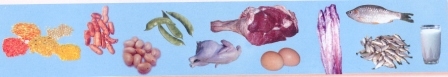 উপাদান অনুযায়ী প্রধানত
স্নেহ ও চর্বি পদার্থ
শর্করা
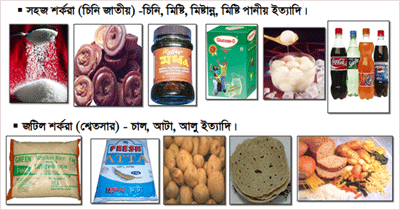 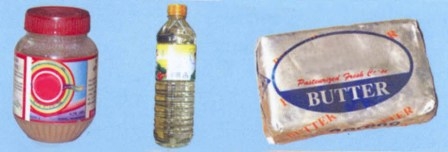 কার্বন
হাইড্রোজেন
নাট্রোজেন
গঠন ,প্রকৃতি
অক্সিজেন
আমিষ খাদ্যের উৎস
১। প্রাণিজ আমিষঃ
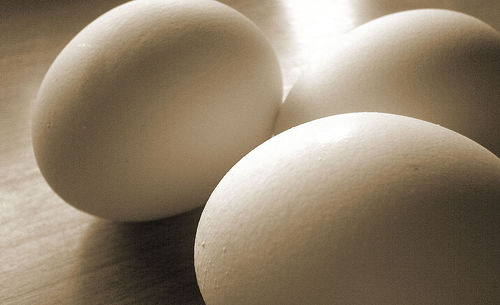 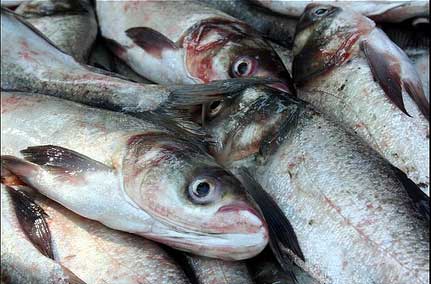 ডিম
মাছ
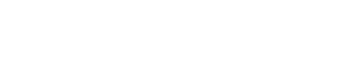 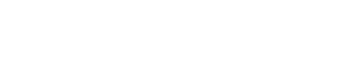 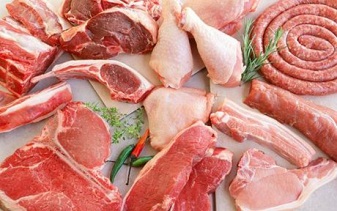 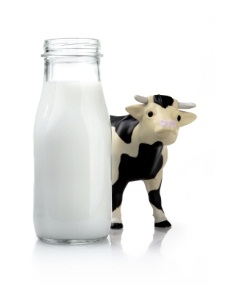 দুধ
মাংস
2।উদ্ভিজ্জ প্রোটিন
ভুট্টা
বাদাম
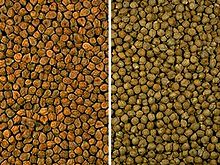 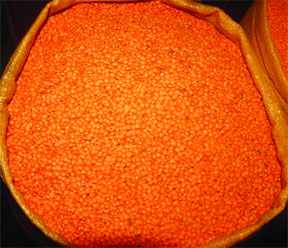 ডাল
ছোলা
উদ্ভিজ্জ ও প্রাণিজ আমিষ চিহ্নিতকরনঃ
আমিষের কাজঃ
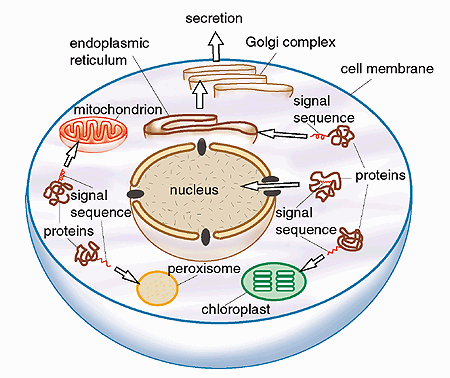 ১।দেহের কোষ গঠনে সহায়তা করে।
২।নতুন কোষ উৎপাদনে বিশেষ ভুমিকা পালন করে।
৩।আমিষ কোষীয় বিপাকে অংশগ্রহনের মাধ্যমে শক্তি উৎপাদন করে।
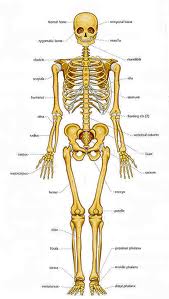 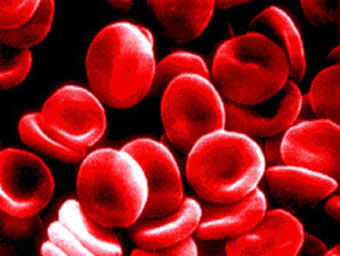 ৪।দেহের অস্থি,পেশি,বিভিন্ন অঙ্গতন্ত্র,রক্তকনিকা ইত্যাদি অধিকাংশই আমিষ দ্বারা তৈরি।
৫।রক্তের হিমোগ্লোবিন তৈরিতে স্যাহায্য করে।হিমোগ্লোবিন একটি আমিষের যৌগ।
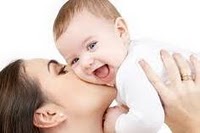 ৬।সুস্থ মানসিকতা বিকাশে আমিষ অপরিহার্য।
খাদ্যে আমিষের অভাবের ফল
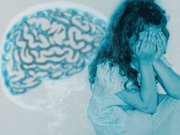 মেজাজ খিটখিটে
কোয়াশিয়রকর
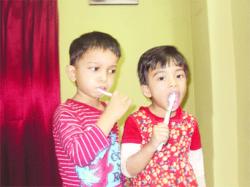 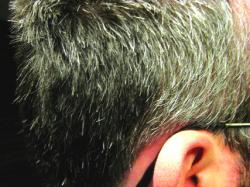 বৃদ্ধি ব্যাহত,ওজন হ্রাস
ত্বক ও চুলের রং ফ্যাকাশে
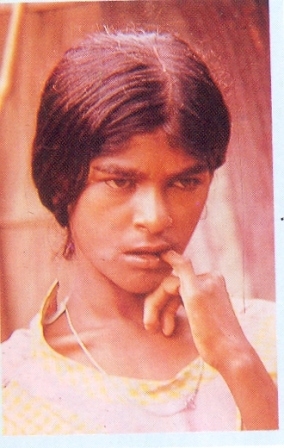 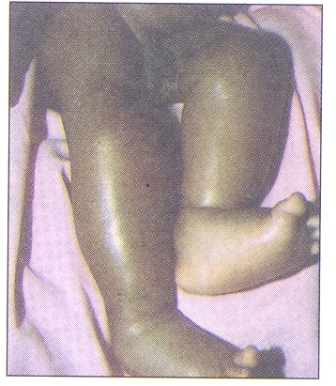 মানসিক অসুস্থ
পা ফুলা
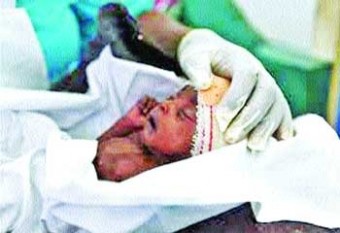 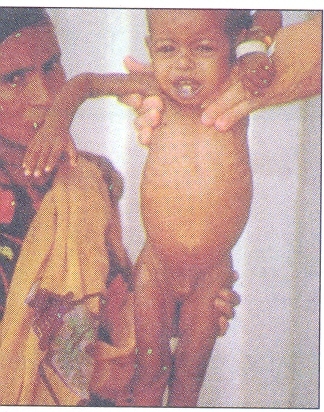 অসময়ে অপরিনত শিশু
ম্যারাসমাস
মূল্যায়নঃ
১।উপাদান অনুযায়ী খাদ্যকে প্রধানত কয়ভাগে ভাগ করা হয়েছে ও কি কি?
২।উদ্ভিজ্জ ও প্রাণিজ আমিষের কাকে বলে ও উদাহরণ।
৩।আমিষের কাজ ও অভাবজনিত লক্ষণগুলো বল।
বাড়ির কাজ
আমিষ বা প্রোটিন খাদ্যের গঠন,উৎস ও অভাবের ফল খাতায় লিখে আনবে।
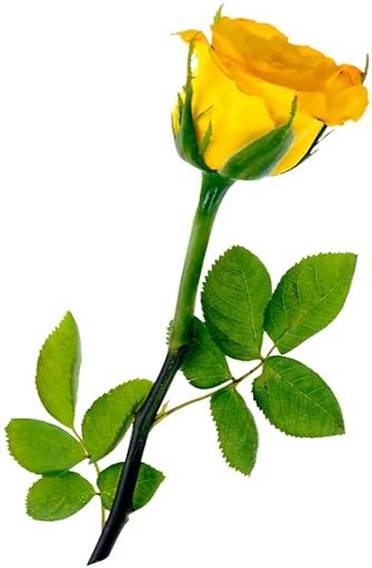 ধন্যবাদ